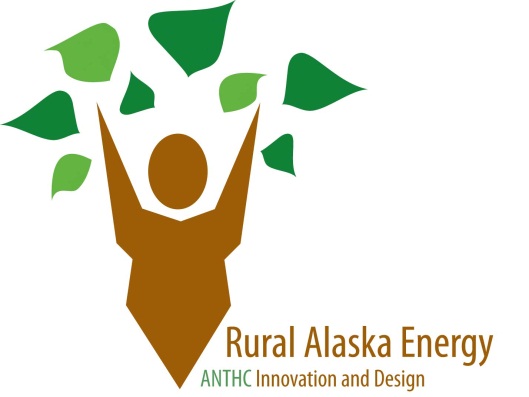 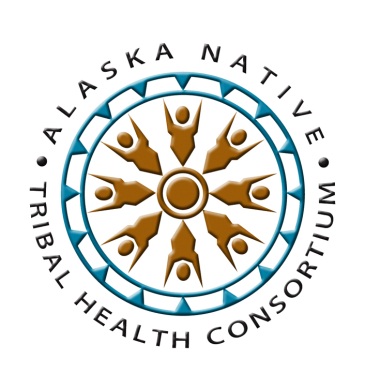 Rural Alaska Energy
Dan Reitz, P.E.Rural Energy Program Manager
What is the Relationship of Energy to Sanitation?
Living in Utility Scarcity: Energy and Water Insecurity in Northwest Alaska published  in the American Journal of Public Health found that water and sewer are the single largest energy consumer in NW villages.  As energy costs rise public health suffers.
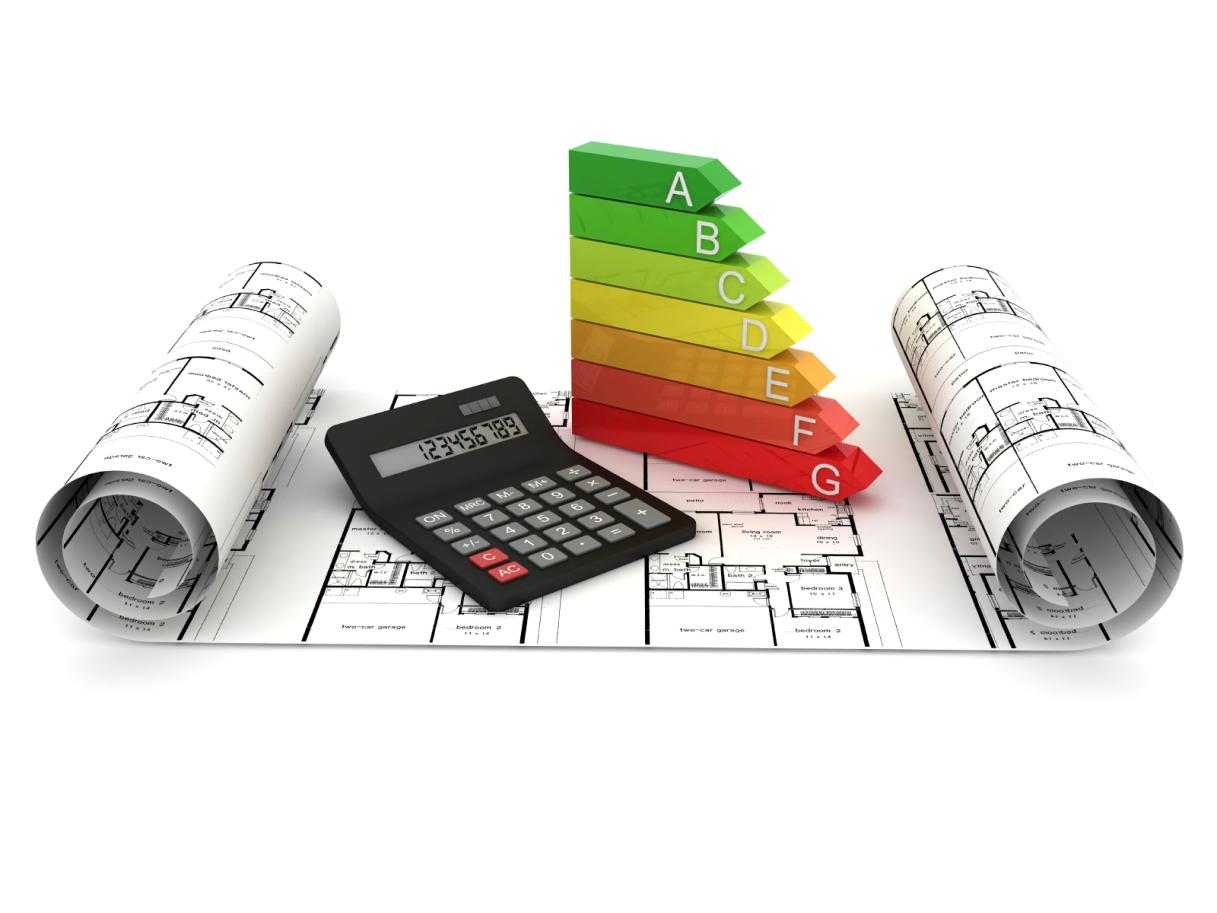 [Speaker Notes: Article in the Handbooks]
The Rural Conundrum
“ The poorest Alaskan households spend up to 47% of their income on energy, more than five times their urban neighbors.”  - Commonwealth North 2012
Energy Program overview
Initial Survey 2011
Energy Audits
Energy Efficiency Upgrades
Heat Recovery Projects
In home TED meters
Biomass heating 
Wind Energy
Education
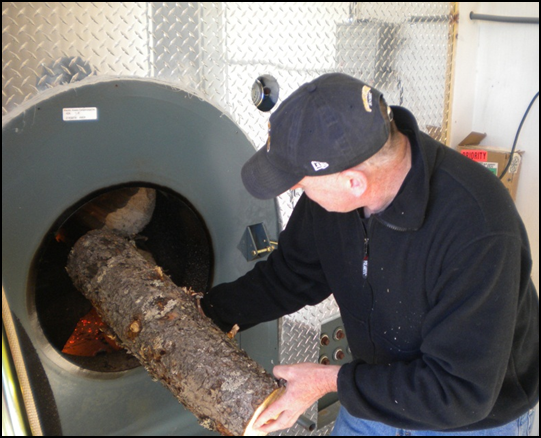 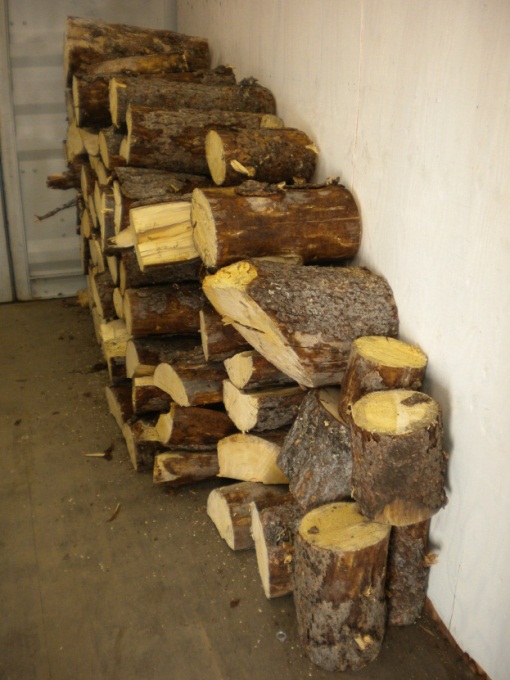 Energy Survey of 2011
• Circulating arctic water and vacuum sewer
• Circulating arctic water and conventional gravity sewer
• Conventional water distribution and gravity sewer
• Washeteria/watering point with honeybucket sewage disposal

Energy needs comprise 30 to 60 percent of a community’s water system operating costs and up to 30 percent of a community’s total energy.
Energy Audits
44 villages, all tribal buildings, water systems
Audits can be complex, interrelationships between components
Findings grouped into 4 broad categories 
25 were summarized into paper, all 44 will be included upon project completion in March.
Preliminary Audit Findings
Audit Finding Totals(First 25 Villages)
Average Energy Use and Savings Potential by System Type
Energy Cost Before and After ECM Implementation by System Type
How are Savings Achieved ?
What is the Payoff for Implementation ?
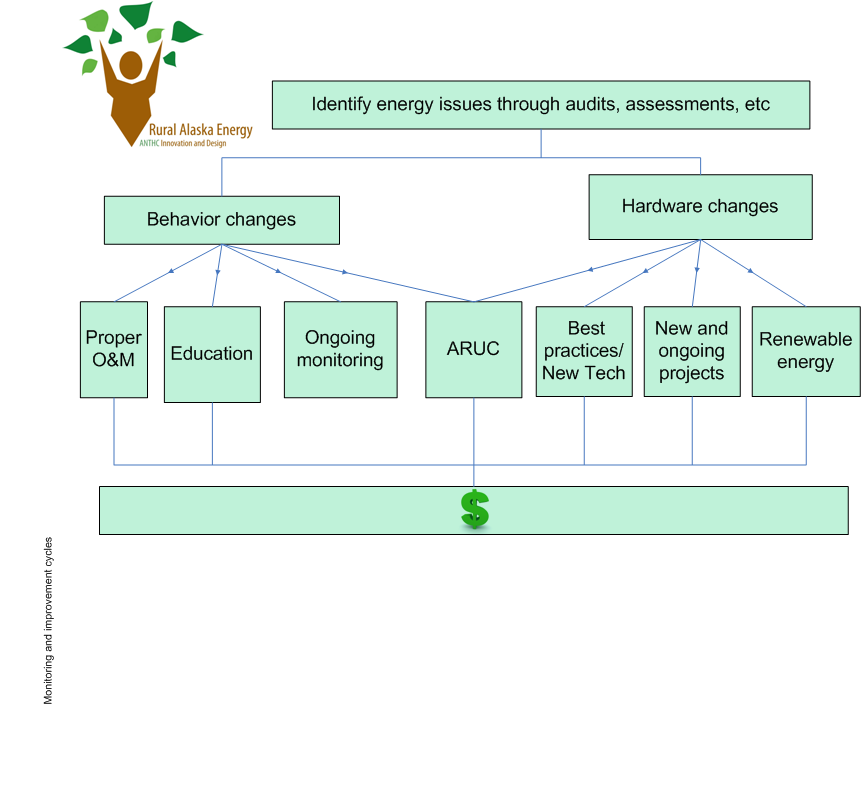 Old versus New Technology
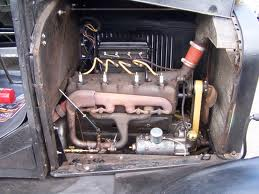 New verses Old Technology – Alaskan Arctic Water Systems
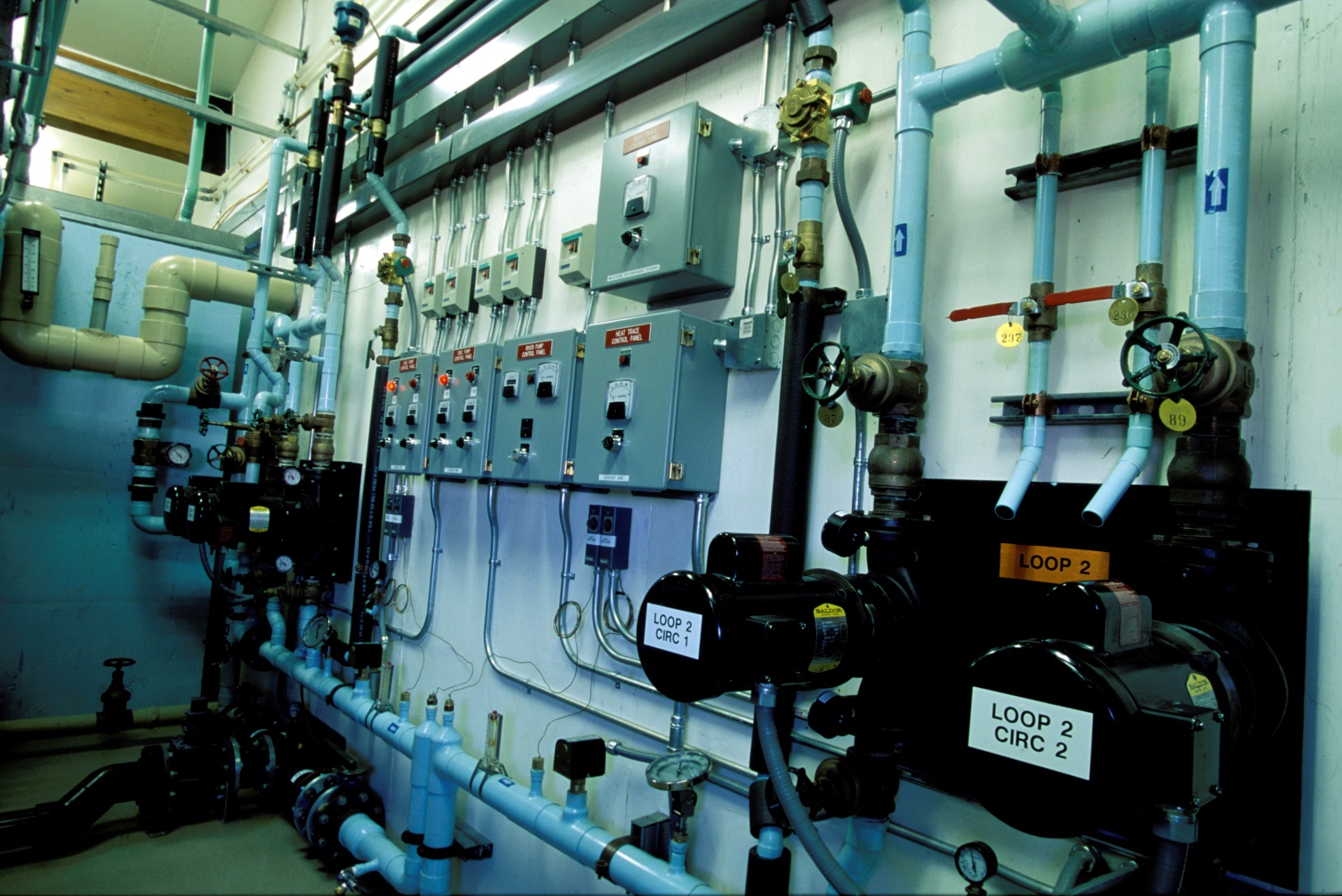 Renewable Energy Projects
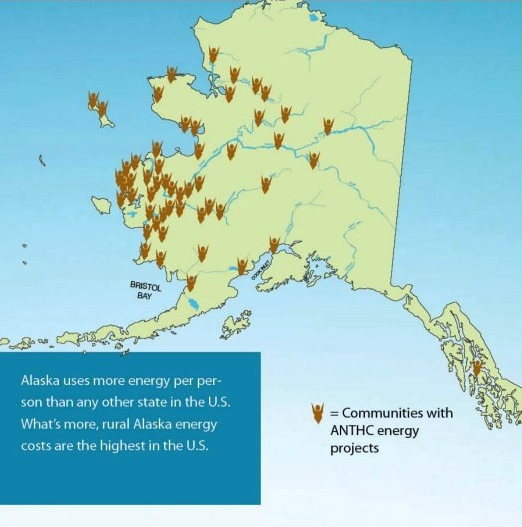 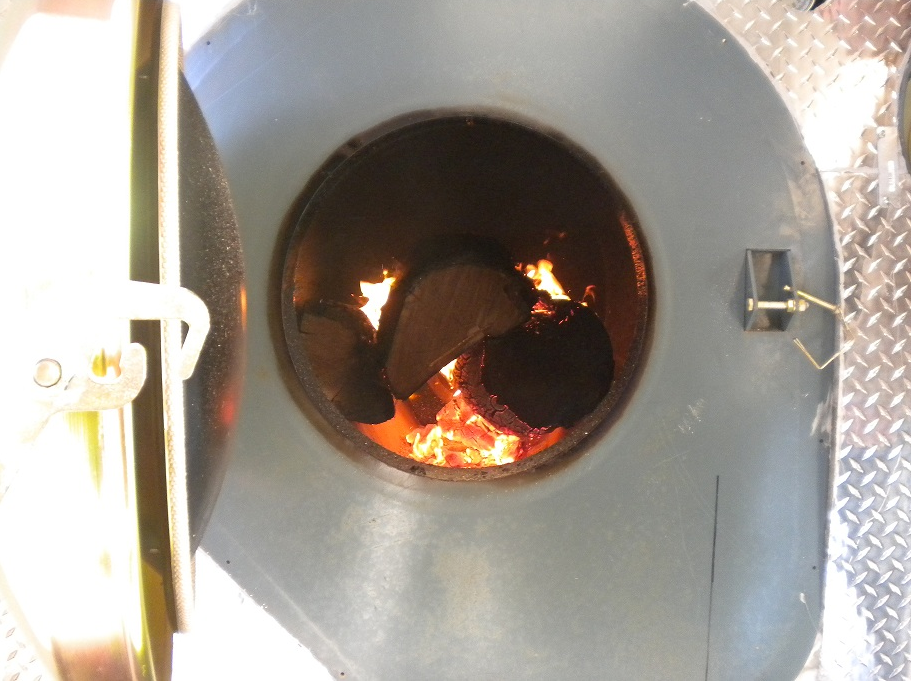 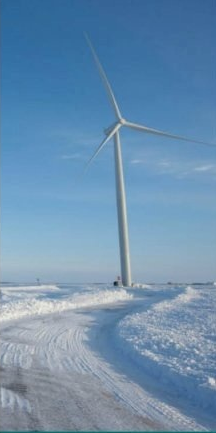 Heat Recovery
Wind Harvesting Present and Planned
Goodnews Bay Micro Wind Turbines
Gambell- AVEC Surplus $54,979/Yr
Mekoryuk- AVEC Surplus $39,680/Yr
Chevak – AVEC Surplus $51,618/Yr
Shaktoolik – AVEC Surplus $ 33,343/Yr
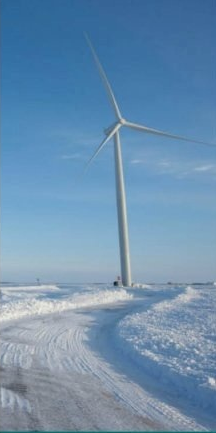 Elim Biomass Project
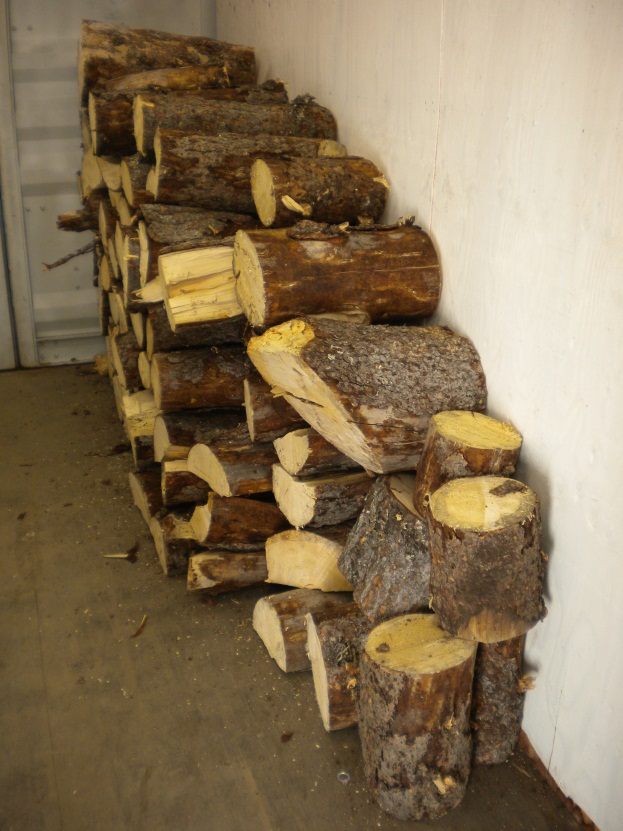 Operation
Procure fuel
Produce heat
Transfer heat
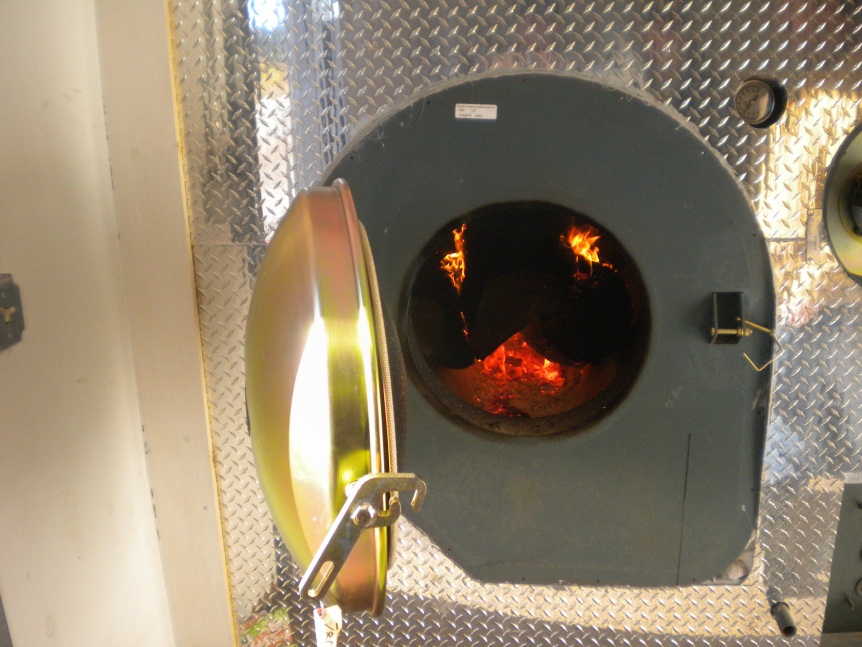 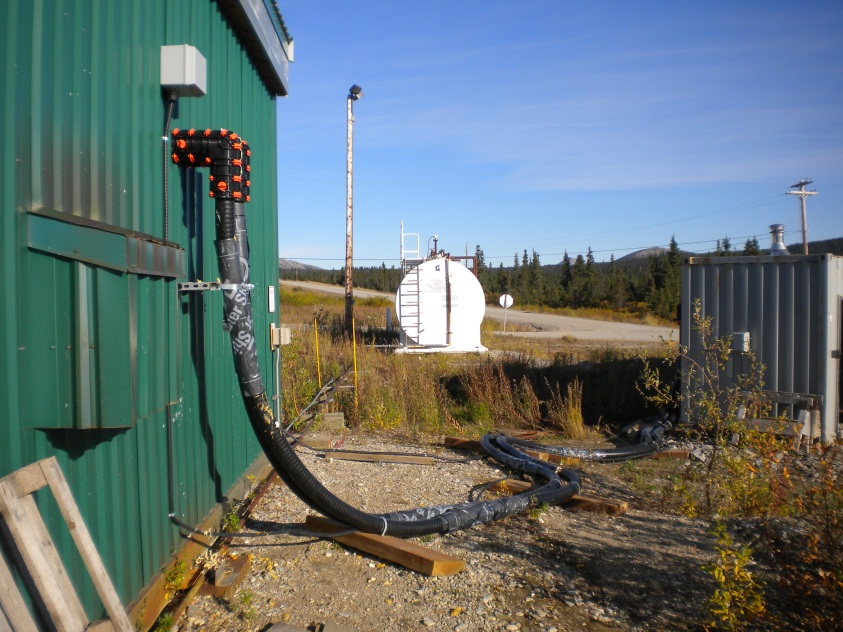 Elim Biomass Project
Economics (estimated per year)
1 cord of wood = 100 gallons of fuel oil 
Average fuel consumption = 7,500 gal.
Cost of fuel at $5.00/gal. = $37,500
Number cords needed = 75
Cost of wood at $300/cord = $22,500
Potential savings = $15,000
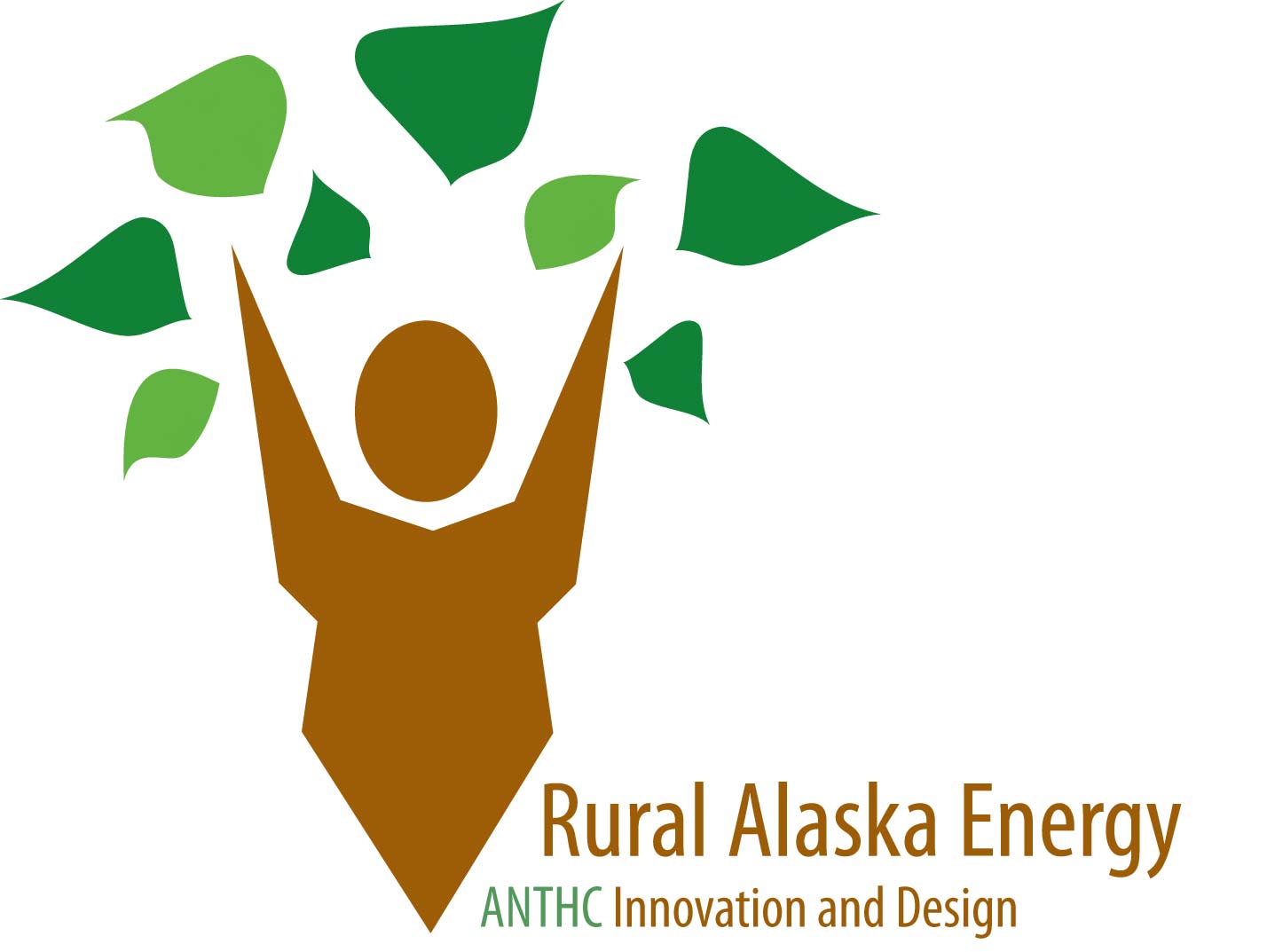 Questions?